L p example explaining
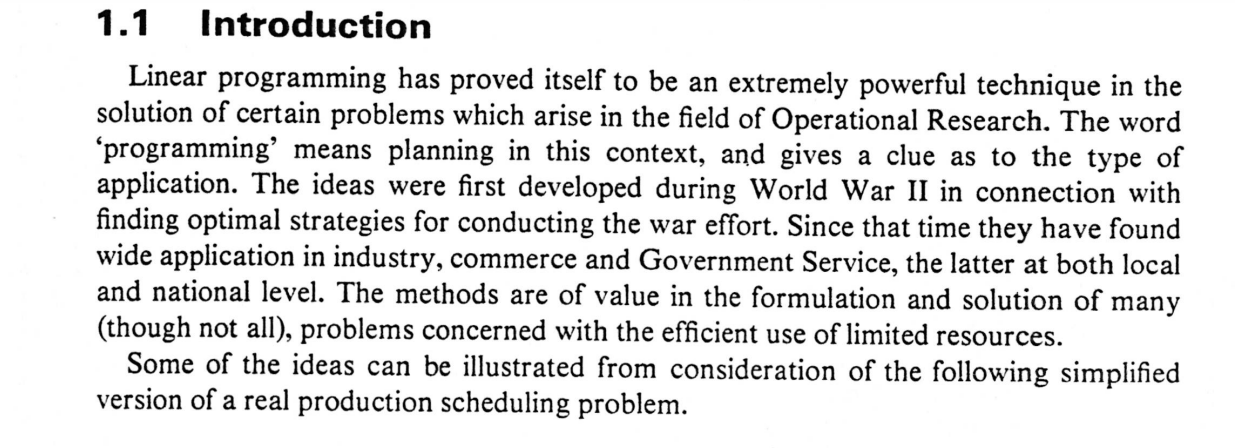 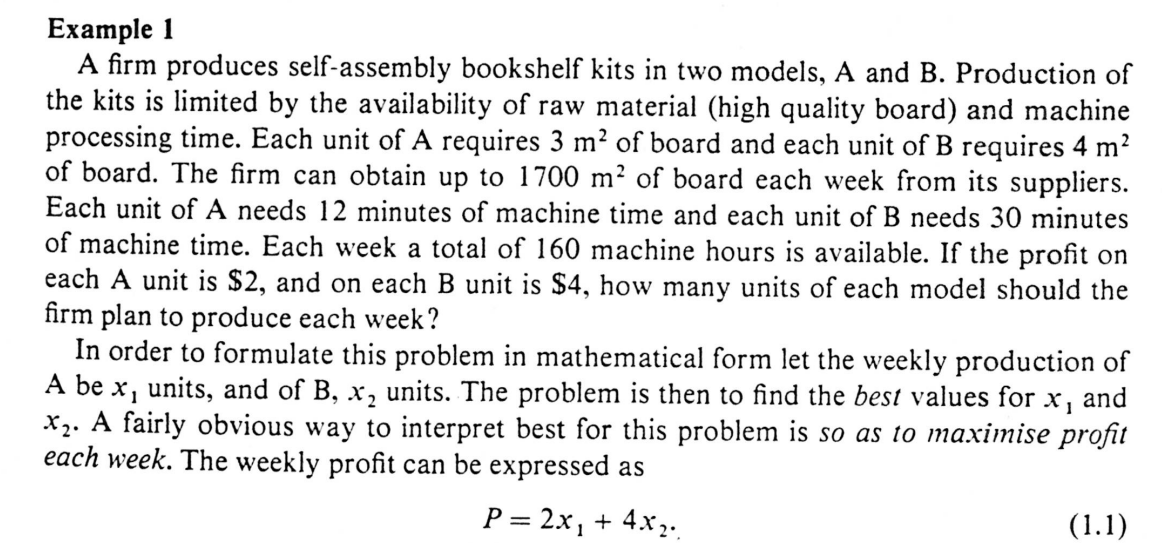 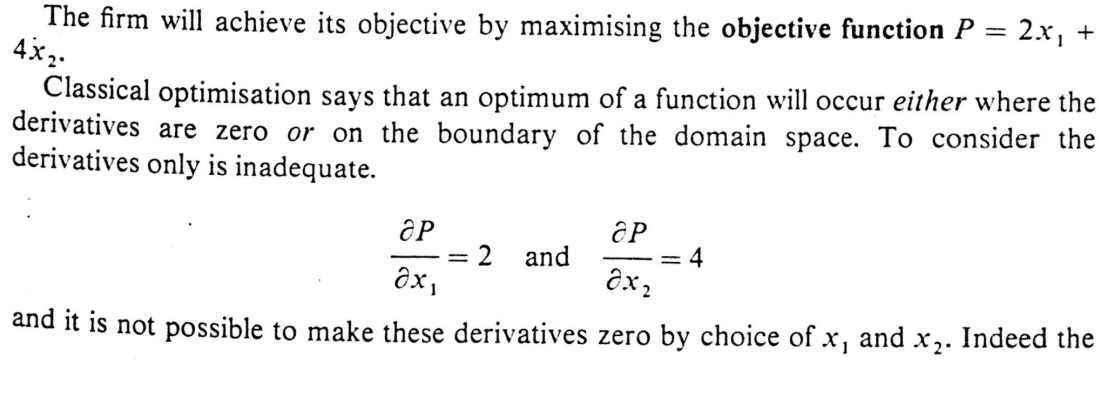 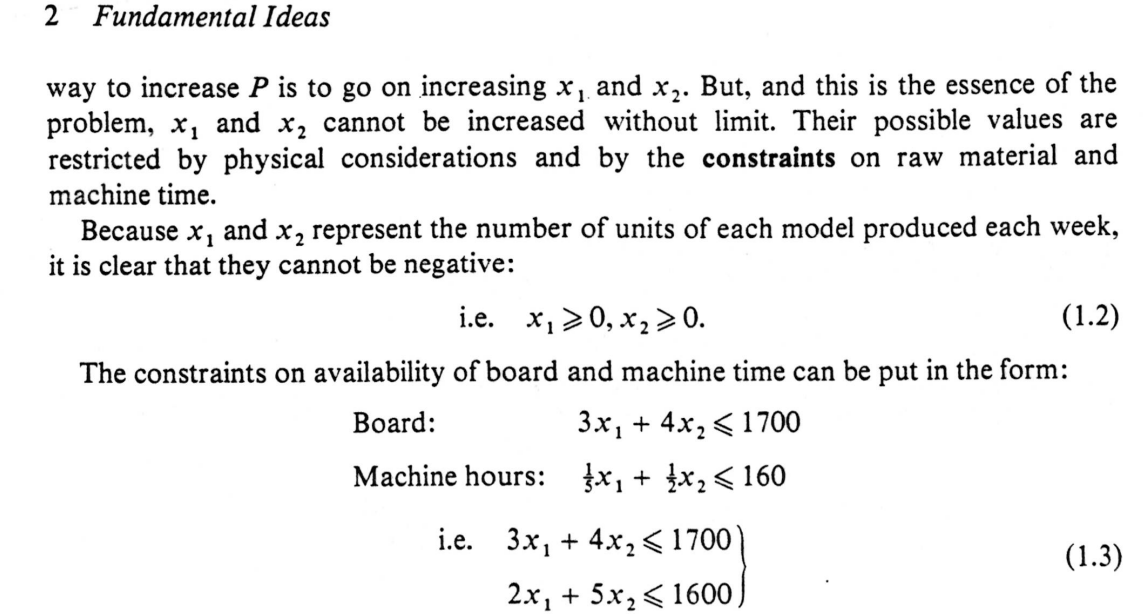 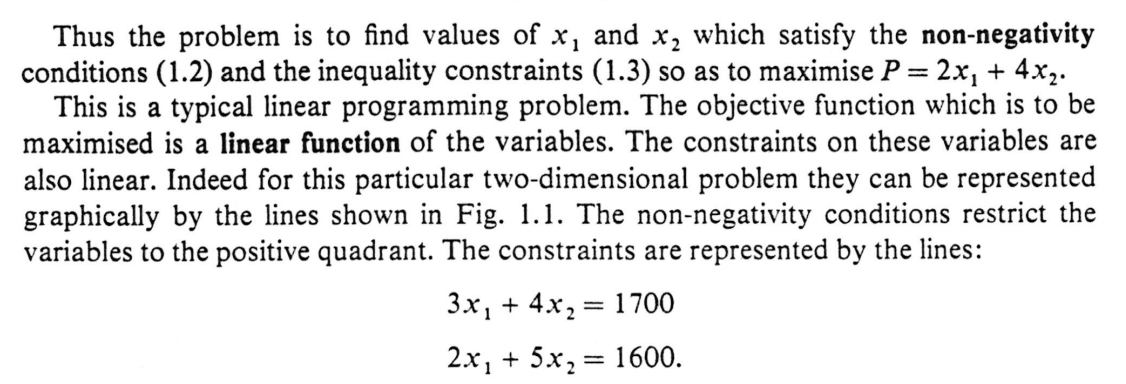 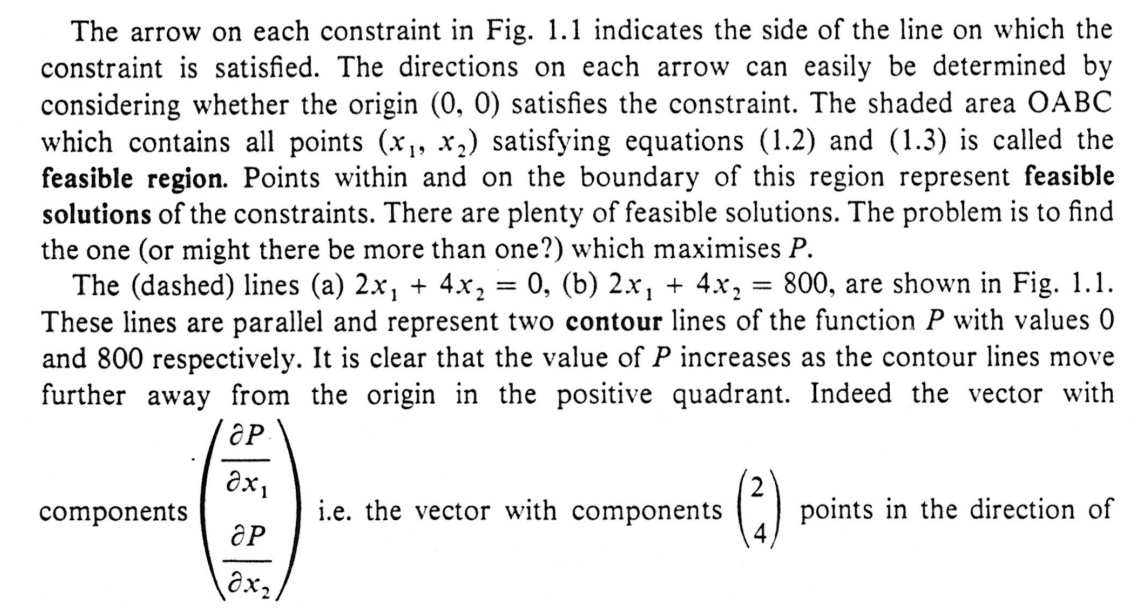 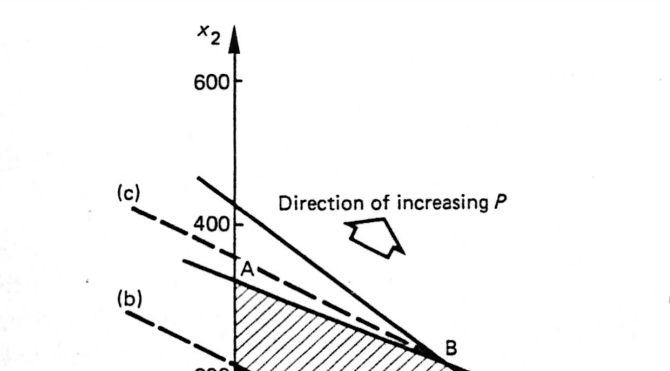 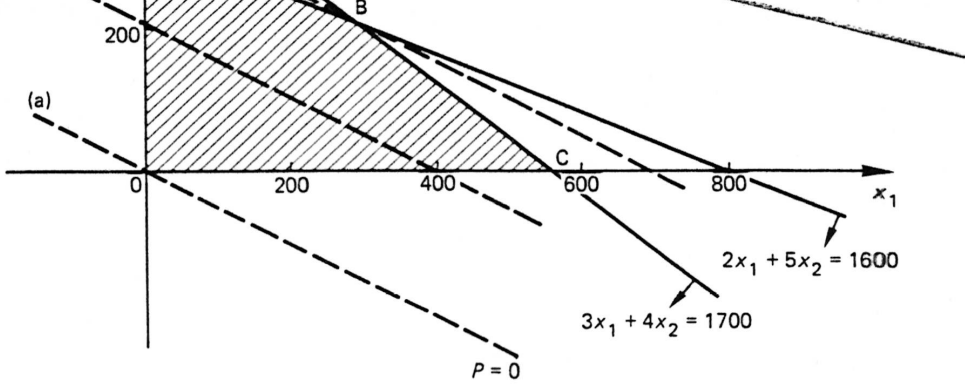